海报要求
语言：海报语言采用全英文。
版面大小：A2（420mm*594mm）。
内容：一般包括概述、研究目的、材料与方法、主要研究成果、结论、创新点等内容。
参会前将海报文件（图片或PDF格式）提交至会议官网。

具体格式要求
标题： 48号，Times New Roman，加粗，配色（R26 G74 B30）;
作者信息：包括姓名、学校、邮箱及导师，Times New Roman，16号或三号，黑色;
分标题：根据内容自拟，数目不限。等线，加粗，22点或二号，白色字，文本框配色（R58 G140 B64）;
内容：Times New Roman，黑色，字体大小根据内容调整，应不小于12点或小四号字。


Poster Guidelines
Language: English.
Paper Size: A2  (420mm*594mm).
Text: A poster is usually composed of the following parts: introduction, research objectives, data and methods, major findings, conclusion, originality/creativity and etc.
Participants are required to submit their poster file (image or PDF) via the conference website before the given deadline.

Format of Posters in English
Title: Size—48pt, Font—Times New Roman, bold, color scheme (R26 G74 B30);
Author information: Including name, affiliation, email address and supervisor. Font— Times New Roman, Size:16pt, Color—black;
Subtitle: Depending on the content of paper. The number of subtitles is not prescribed. Bold, Size: 22pt, Color—white, Text box color (R58 G140 B64);
Content: Font—Times New Roman, Color--black, Word size should be determined according to the length of content, not smaller than 12 points.
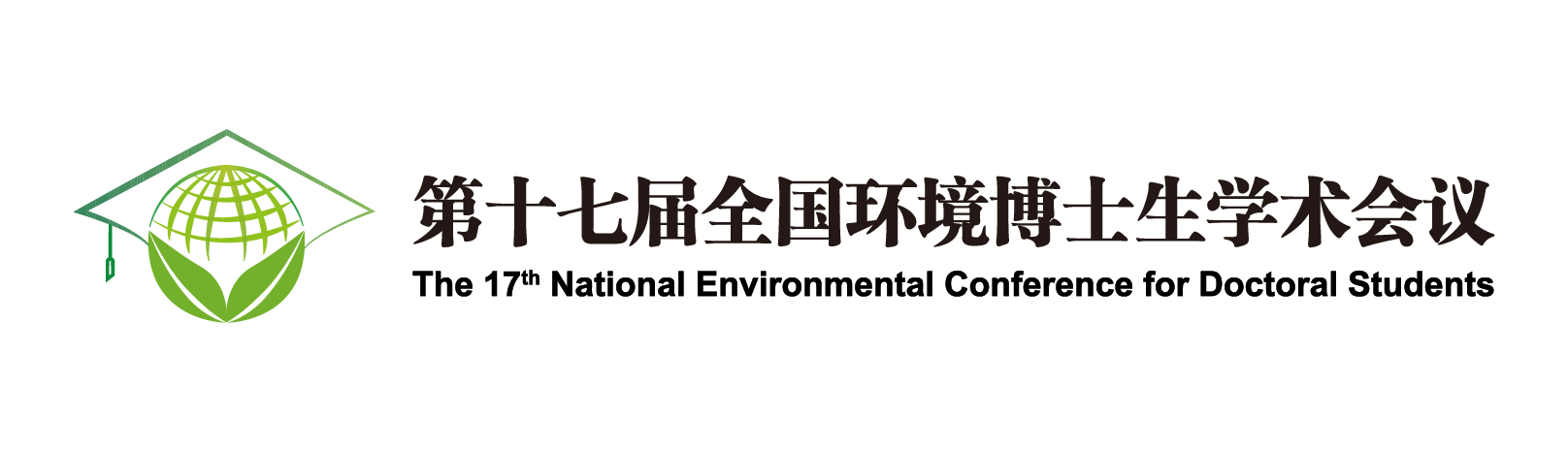 Size--48, Font--Times New Roman, bold, color scheme (R26 G74 B30)
Name: Times New Roman，Font--Times New Roman, Size:16, Color--black
Affiliation:
Supervisor:
Email:
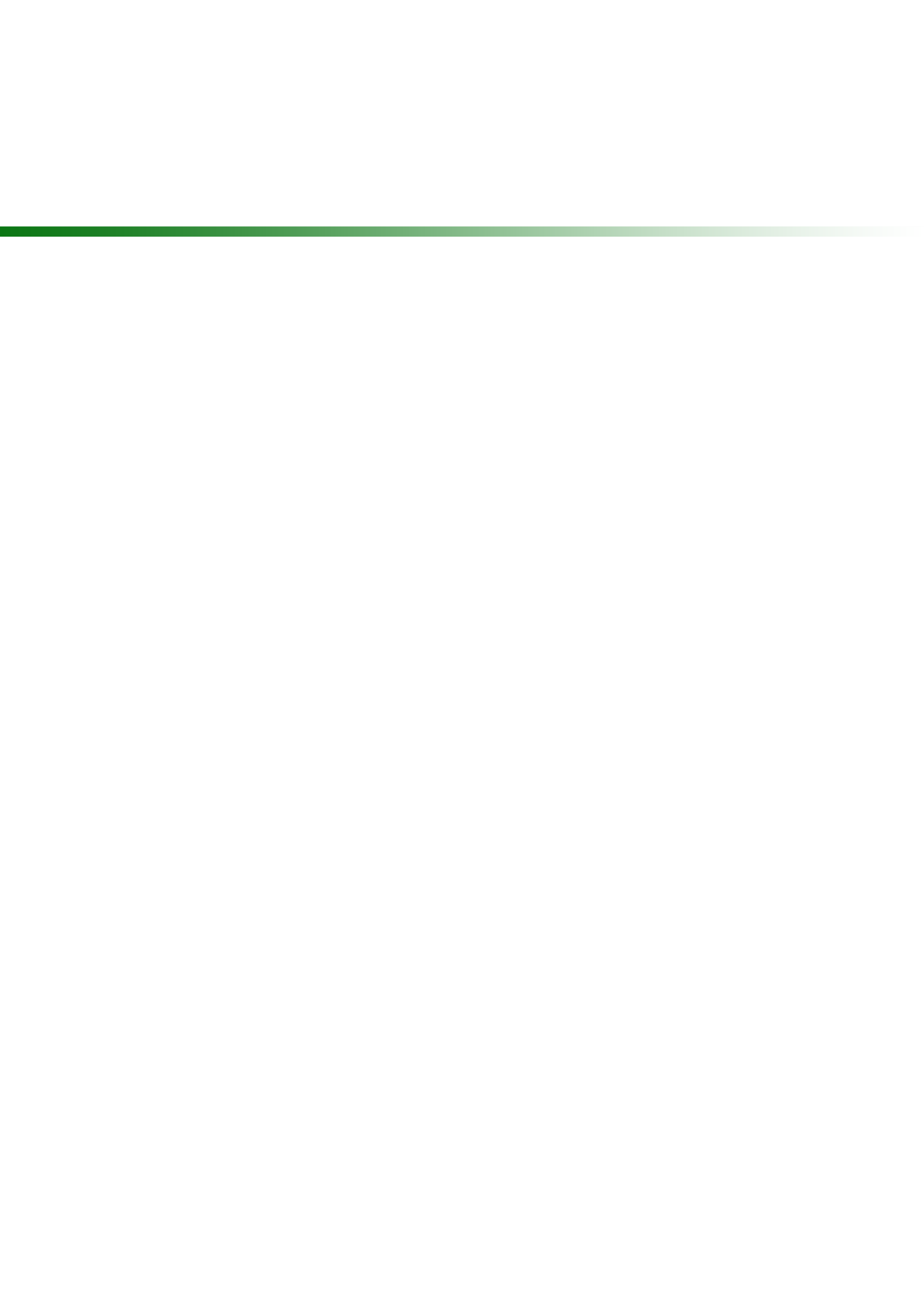 Introduction
Font--Times New Roman, Color--black, Word size should be determined according to the length of content, not smaller than 12 points.
Method
Font--Times New Roman, Color--black, Word size should be determined according to the length of content, not smaller than 12 points.
Font--Times New Roman, Color--black, Word size should be determined according to the length of content, not smaller than 12 points.
Figure 2.
Font--Times New Roman, Color--black, Word size should be determined according to the length of content, not smaller than 12 points.
Results and discussion
Figure 3.
Font--Times New Roman, Color--black, Word size should be determined according to the length of content, not smaller than 12 points.
Figure 1.
Conclusion
Font--Times New Roman, Color--black, Word size should be determined according to the length of content, not smaller than 12 points.
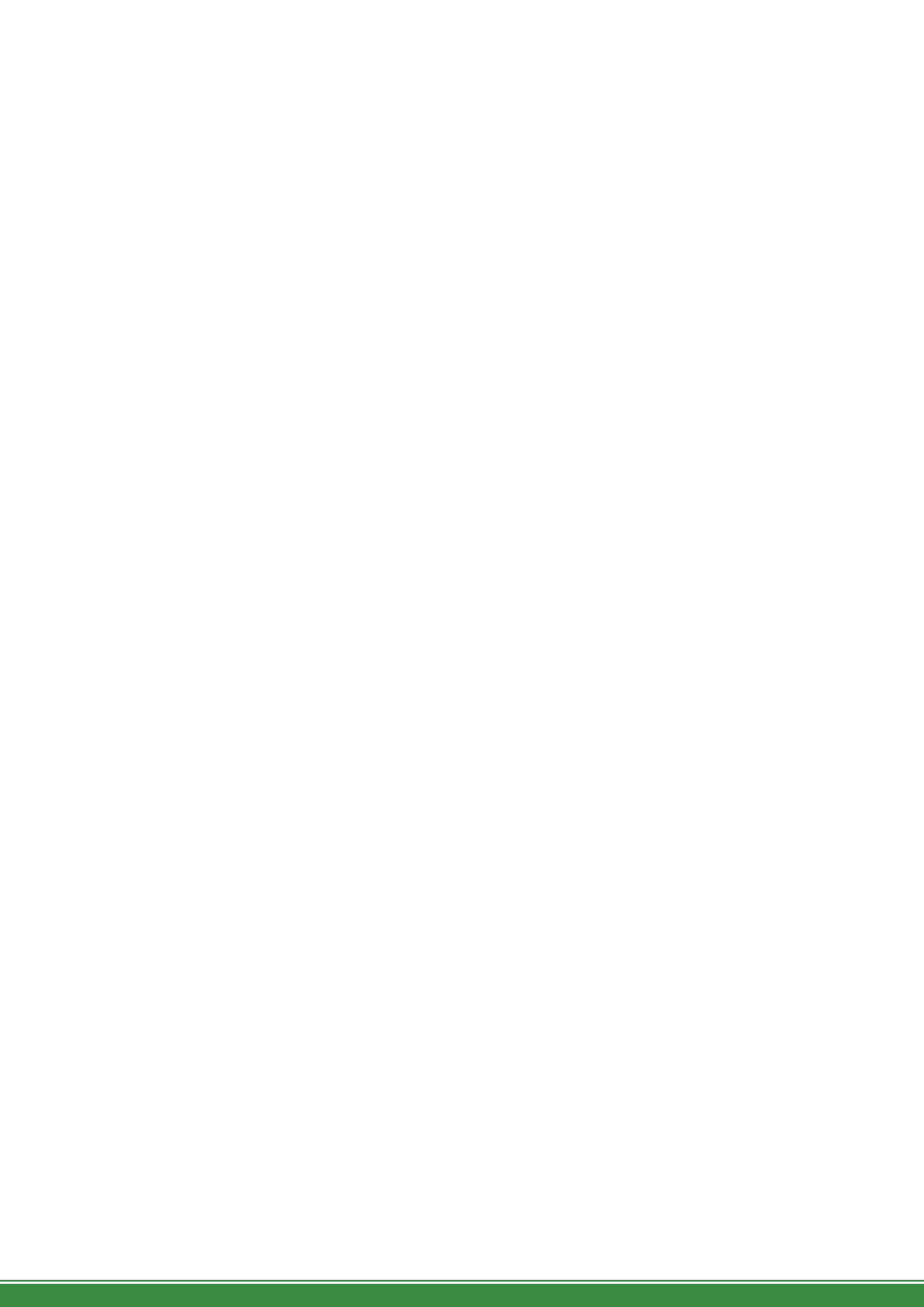